FICHE EPI–GAXXX - Ind. A
Protection des Mains
Pr Gants Croûte Chaleur– PF053039000
Préconisation métier
Typologie de travaux
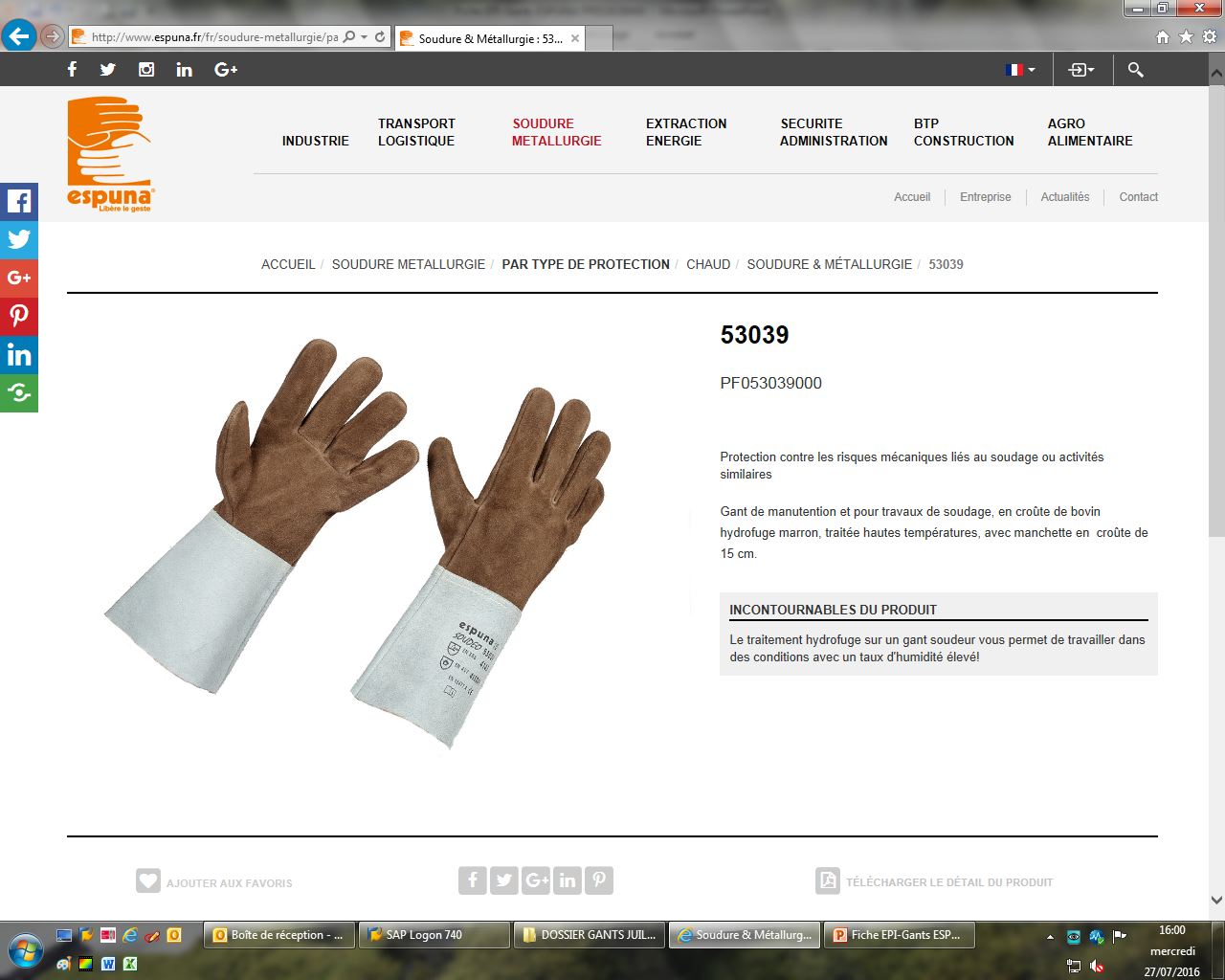 Non adaptés pour :
 Risques chimiques.
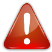 Normes
Type et Niveau de Protection
Cat. EPI
EN407
EN388
4 à l’inflammabilité                        
1 à la chaleur de contact
3 à la chaleur convective
2 à la chaleur radiante
4 aux petites projections de métal en fusion
x aux importantes projections de métal en fusion
EN420
EN388
EN407
EN 12477
EN344
4 à l’abrasion                           
1 à la coupure
4 à la déchirure
3 à la perforation
2
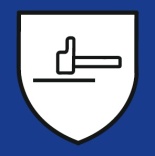 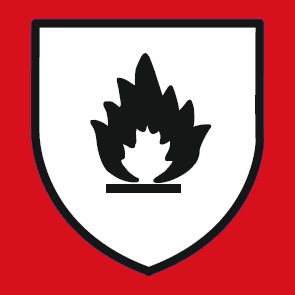 Descriptif
Conditions environnementales d’utilisation
Gant  en croûte de bovin hydrofuge, traitée hautes températures
Avec manchette en croûte de 15 cm
Coloris : Marron
Avantages / Entretien / Stockage
Gamme de Tailles
Pas d’entretien préconisé 
Stockage en emballage carton en endroit sec et à température normale
Respect de la norme EN420 garantit l’innocuité du gant : absence de risques d’allergie induits par le port du gant
Nettoyer en surface avec un chiffon humide – Sécher à température  ambiante
De 8 à 11
Conditionnement
Par sachet de 10 paires
à la taille
FICHE EPI – ANNEXE
Pictogrammes
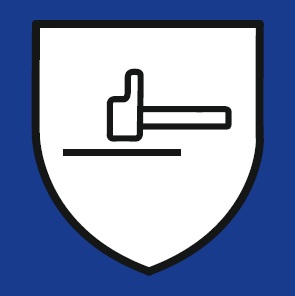 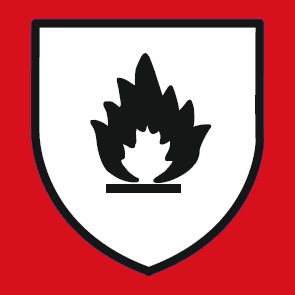 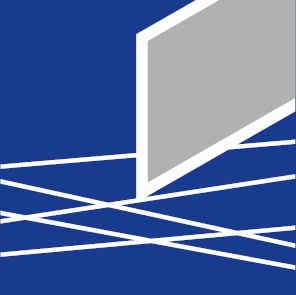 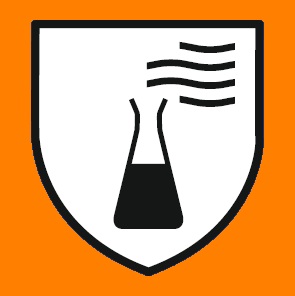 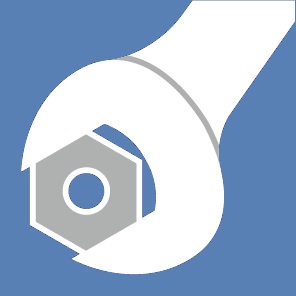 Travaux
Polyvalents
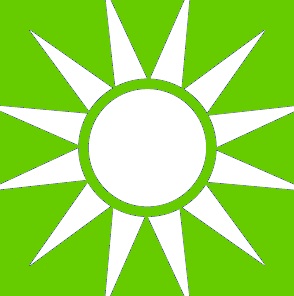 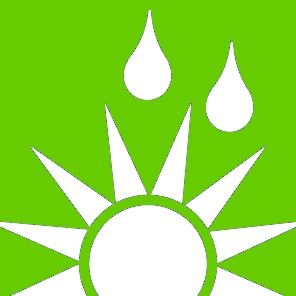 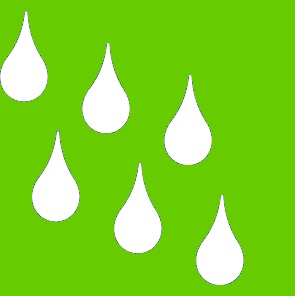 Contact avec Liquide
Milieu Sec
Milieu Humide
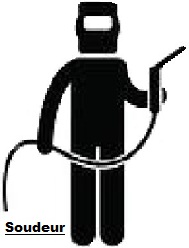 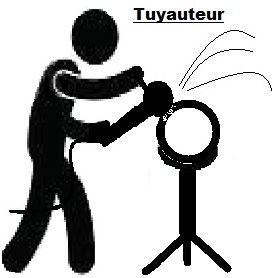 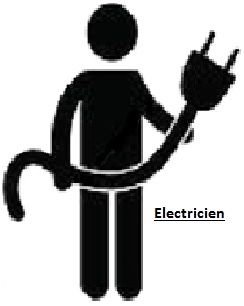 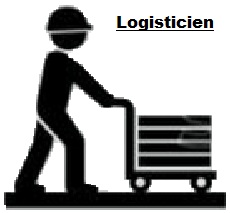 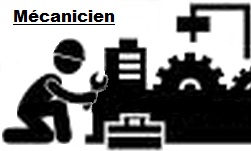 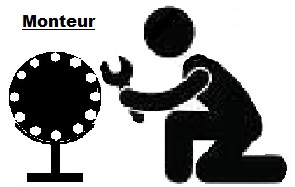 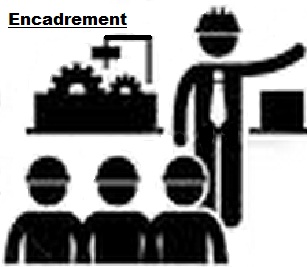 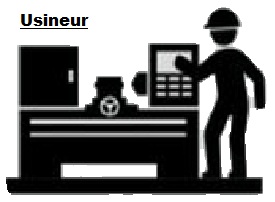 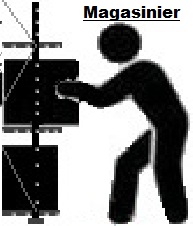 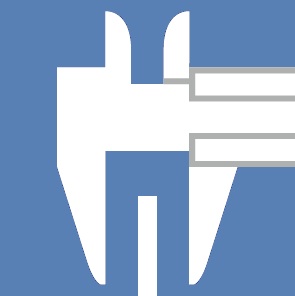 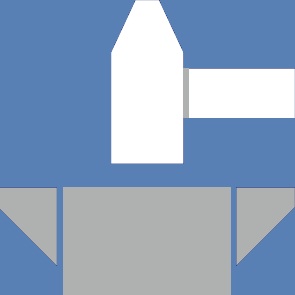 Travaux de
Précision
Travaux
Lourds
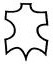 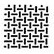